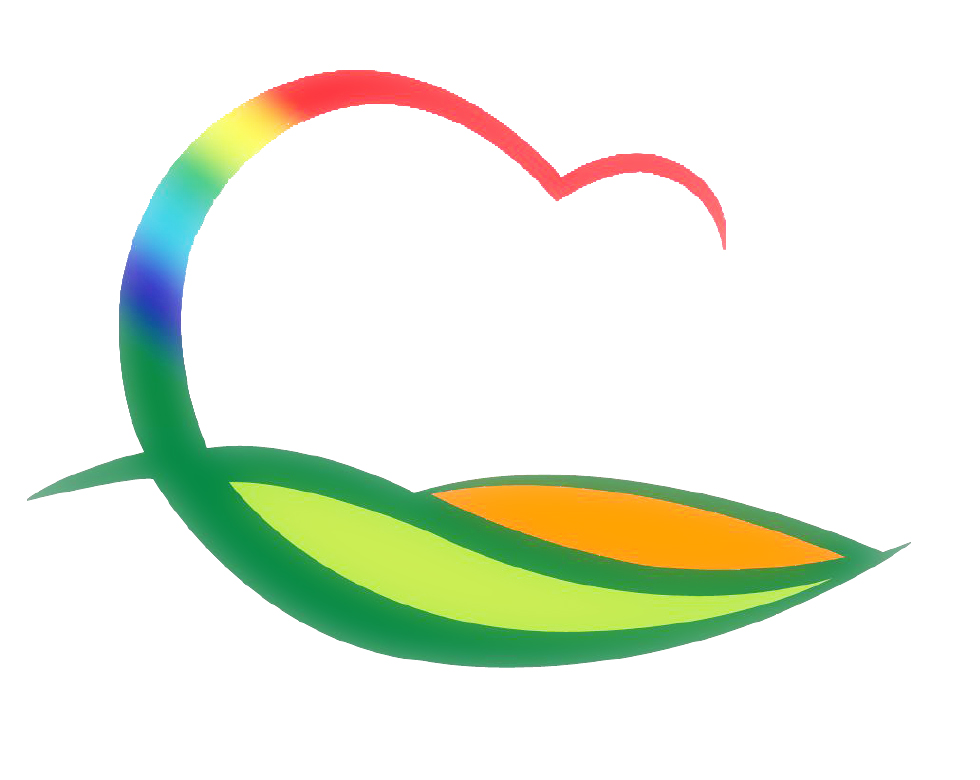 월간업무 추진계획
( 2022. 5. 1. ~ 5. 31.)
5-1. 2022년 군정자문단 워크숍 개최   
5. 2.(월) ~ 5. 4.(수) / 제주도 / 자문단 30명, 공무원 10명
공약이행결과, 주요업무계획 설명 및 토론회 등
    ※ 군수님 참석
5-2. 지방소멸대응기금사업 행안부 2차 컨설팅  
5. 4.(수) 14:00 / 상설감사장 / 인구정책팀장 외 1명 
지역별 현지 맞춤형 컨설팅
5-3. 의원간담회 
5. 5. (목), 서면심의 / 5. 19.(목), 서면심의
5-4. 2022년도 충청북도 종합감사
사전감사: 5. 9.(월) ~ 5. 17.(화) / 본감사: 5. 18.(수) ~ 5. 26.(목) 
소회의실 / 임양기 감사관 외 17명 / 2019. 4월 이후 추진 업무
5-5. 지방소멸대응기금 확보 사업 발굴 보고회 개최 
5. 16.(월) 08:20 / 군청2층 상황실 / 관·단·과·소장